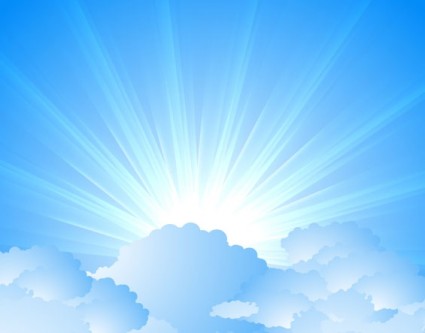 OMICS Journals are welcoming Submissions
OMICS International welcomes submissions that are original and technically so as to serve both the developing world and developed countries in the best possible way.
OMICS Journals  are poised in excellence by publishing high quality research. OMICS International  follows an Editorial Manager® System peer review process and boasts of a strong and active editorial board.
Editors and reviewers are experts in their field and provide anonymous, unbiased and detailed reviews of all submissions.
The journal gives the options of multiple language translations for all the articles and all archived articles are available in HTML, XML, PDF and audio formats. Also, all the published articles are archived in repositories and indexing services like DOAJ, CAS, Google Scholar, Scientific Commons, Index Copernicus, EBSCO, HINARI and GALE.
For more details please visit our website: http://omicsonline.org/Submitmanuscript.php
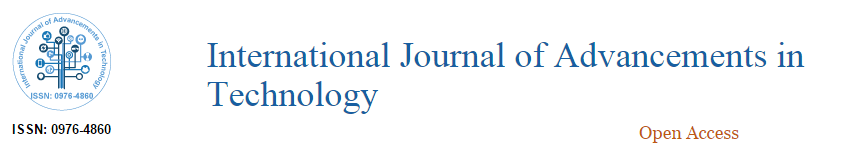 Rajiv K Srivastava
Indian Institute of Technology
India
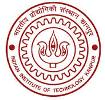 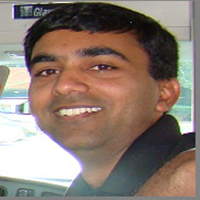 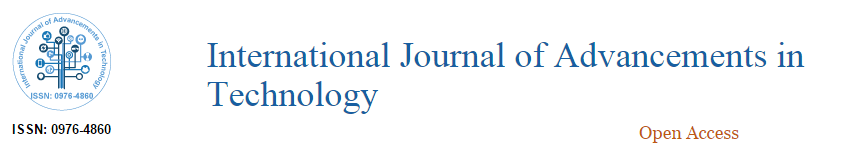 Biography
Dr. Rajiv K. Srivastava has earned his degree in B.Sc, Chemistry at Delhi University in 1992 and M.Sc Chemistry at Indian Institute of Technology. And M. Tech in Polymer Technology at Indian Institute of Technology in 1997. Dr. Rajiv K. Srivastava got his Ph.D Polymer Technology at KTH Royal Institute of Technology in 2003.
Dr. Rajiv K. Srivastava is currently working as professor at Indian Institute of Technology, Delhi.
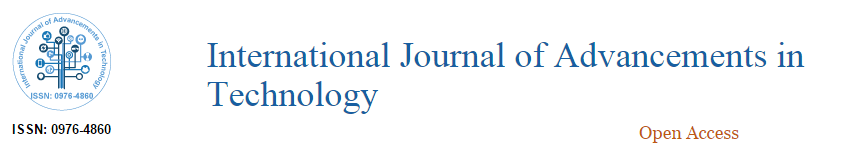 Research Interest
Biodegradable polymers, Catalysis, Emulsions and Suspensions, Polymer Structure-Property Relationship, Fiber Sc.
For Upcoming Conferences
http://www.conferenceseries.com/
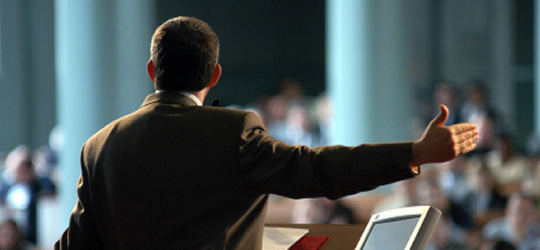 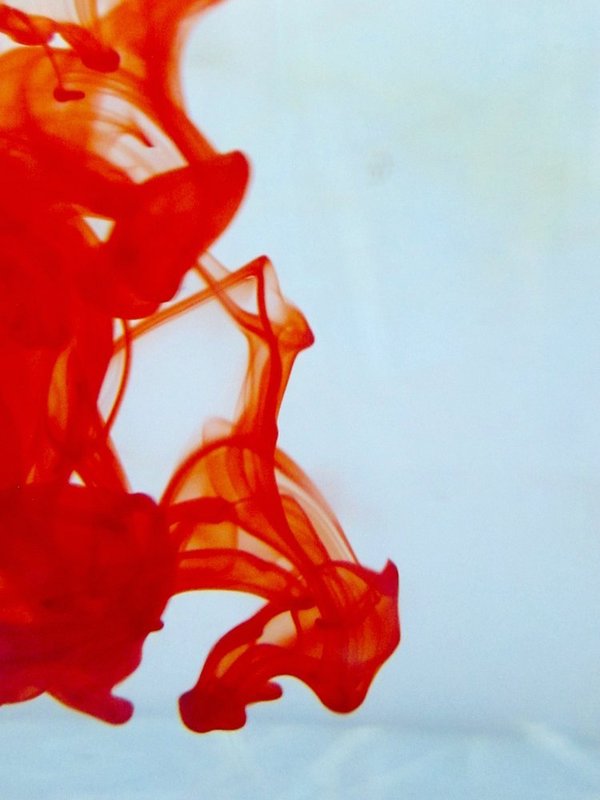 OMICS International Open Access Membership
OMICS International Open Access Membership enables academic and research institutions, funders and corporations to actively encourage open access in scholarly communication and the dissemination of research published by their authors.
For more details and benefits, click on the link below:
http://omicsonline.org/membership.php
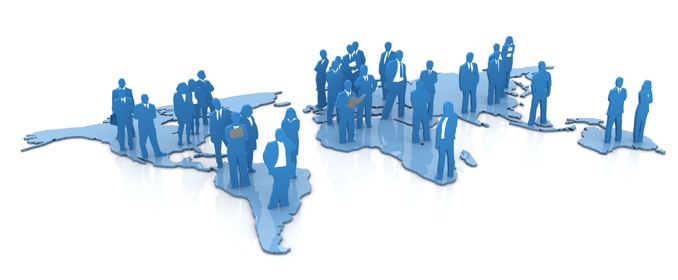